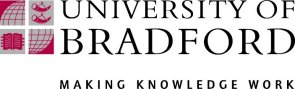 Beliefs, Knowledge and Knowing: Exploring their relationship with inter-professional assessment

Melissa Owens
Chris Dearnley
www.bradford.ac.uk
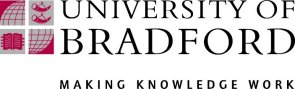 Background to Study
Part of the ALPS (Assessment and Learning in Practice Settings) CETL (Centre for Excellence in Teaching and Learning) Study

Desire to introduce inter-professional assessment into clinical practice

Belief that different professions have different epistemological bases which may impact on how knowledge occurs and thus how they assess others
www.bradford.ac.uk
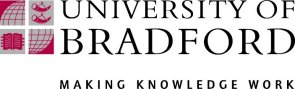 Review of Literature: epistemologies
‘Tribal allegiance’ is formed by the time health care students qualify (Piertroni 1991)

Professions tend to take for granted their own traditions (Dall’Alba 2009)

Knowledge, as individual disciplines, is insufficient to solve problems faced (meet the holistic needs of patients) and the aim of interprofessional working should be to create an ‘epistemological family’ (Coutier et al 2008)
www.bradford.ac.uk
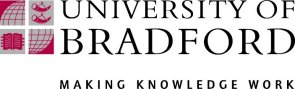 Review of Literature: Student Assessment
Dearing Report (NCIHE 1997) recommendation that higher education should better prepare students for the world of work
Leitch report (2006) advocates a closer collaboration between HE, employers and employees and a ‘rebalancing of the priorities of HEIs to make available relevant, flexible, and responsive provision that meets the high skill needs of employers and their staff’
‘Higher Ambitions: The future of universities in a knowledge economy’ (DBIS 2009) clear message that business and employers must be fully engaged in the funding and design of university programmes, the sponsorship of students, and offering work placements.
www.bradford.ac.uk
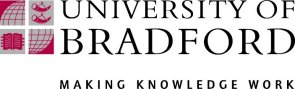 Review of Literature: Student Assessment
Assessment processes should enhance and nurture the skills pertinent to employability

by truly embracing and embedding ‘key skills’, developing authentic assessment approaches and establishing assessment that actively involves students and develops their ‘self’ (Reid et al 2010).
www.bradford.ac.uk
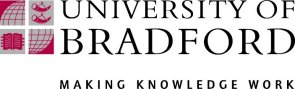 Review of Literature: Student Assessment
Falchicov and Boud (2008) 

To what extent do current assessment practices connect with learning after graduation?

As lifelong learning is becoming an aspect of work, there is a need for education to align assessment practice to the requirements for learning in the workplace. 

 There is a new function for assessment, that is, assessment for lifelong learning, in addition to both formative and summative assessment.
www.bradford.ac.uk
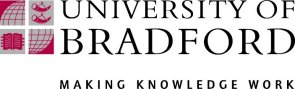 Review of Literature: Student Assessment
‘Five-Dimensional Framework (5DF) for authentic assessment’ (Gullikers et al 2008 p.78)
the task ( relevant? / transferable?) 
the physical context (realistic?) 
the social context (teamwork?)
the result/form of assessment (the product that students produce to demonstrate their competence) NB. competence is not likely to demonstrable and observable with a single assessment method or task
www.bradford.ac.uk
[Speaker Notes: I would say if we applied all of this we would have to have ipa as an integral element]
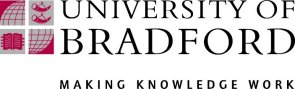 Methodology: Triangulation Study
Students
Questionnaires
Focus Groups
Assessors
Lecturers
www.bradford.ac.uk
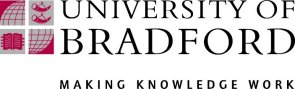 Breakdown of Focus Groups
www.bradford.ac.uk
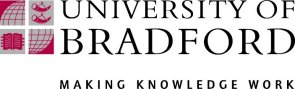 Focus Group Analysis
Video-recorded
Non-participant observation and field  notes

Audio-recorded
Transcribed and analysed using NVivo8 and ‘template analysis’
www.bradford.ac.uk
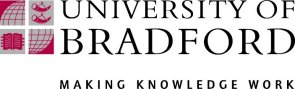 Findings
Cultural differences

Assessment differences

Time differences
www.bradford.ac.uk
[Speaker Notes: Differences in cultures (epistemologies) were evident from the outset.  By their 3rd year, students had distinct difficulty in stepping back from this and were protective of it.  Academic staff and assessors were defensive of their own culture and territorial in defending it
Assessment differences.  Different professions assessed their knowledge in different ways.  What was particularly evident was the difference between radiography and other disciplines.  Radiography clearly assessed the science of knowledge and practice based on knowledge.  Other disciplines placed greater emphasis on knowledge in practice.  Academic and practice staff as well as 3rd year students had become defensive in protecting what they saw their own unique body of knowledge and the ability of others to assess this 
Time differences.  These were particularly evident over the 3 years of students interviewed with students by their 3rd year having fully taken on the identity of their chosen profession]
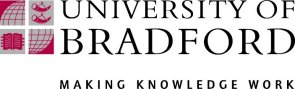 Results: Cultural Differences
There were differences in cultures across professional programmes.  For example: ways of knowing

“I need to know why I’m doing things and the thinking behind it : we’re encouraged to do that very much and to question is so, so important” 
                                                                    (MH1)

“I suppose we’ve got the support of our equipment to tell us if we’re doing something right or not”
                                                                    (RAD1)
www.bradford.ac.uk
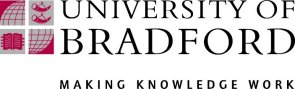 Results: Cultural Differences
There were perceived differences in cultures and expectations across professional programmes;
e.g. a clinical assessor said:

“but ultimately as an XX you have to be able to do certain things for you to be able to pass a placement, you have to be able to speak to people, you have to be able to get information about what we are actually trying to assess for, you have to be able to clinically reason about what you should do or identify who you should go to for advice with that so you would expect people to have those skills”  
Which profession??
www.bradford.ac.uk
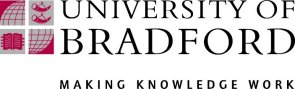 Results: Cultural Differences
Lecturers were asked to describe a successful student on completion of their course – i.e. Their ultimate expectations:

Some one you would be happy to look after your mum
 a good communicator
Someone who could work in a team
Someone who could problem solve
 Motivated and keen to learn
 they’d have to be reliable and consistent - get it right every time – there is no tolerance for error

To what extent do these expectations differ and what are the implications for IPA and IPworking?
www.bradford.ac.uk
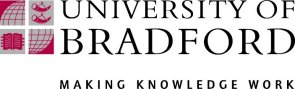 Results: Assessment Differences
One profession argued that unseen examinations were required to prepared students for practice in the real world – so could deal with whatever came through the door – other professions argued that they were preparing students for basic grade –would be supported and in many cases within a preceptorship environment for up to 2 years – 

Assessment methods reflected these philosophies
www.bradford.ac.uk
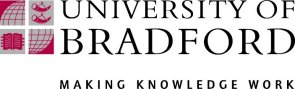 Results: Assessment Differences
Assessment:

“The radiography assignment titles are very focused (...) there’s only so many ways you can go with it and the key points jump out at you straight away”
                                                                       (RAD3)

“You can go so wide with our assignments.  Even like ours are like branch-specific , they’re still so wide and you’ve got to find that area...”
                                                                       (CHD3)
www.bradford.ac.uk
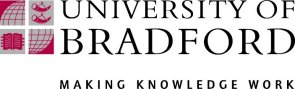 Results: Time Differences
First year students were searching for identity and belonging and recognised the barriers:

“as a newcomer what I find incredibly difficult is the bewilderment of all the different subject headings like ‘PPD’ and ‘LEPI’ ... It’s a rites of passage kind of thing!
                                                                 (MH1)

“You’re part of a family – you’re going to be part of a family”
							(AD1)
www.bradford.ac.uk
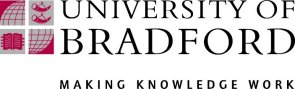 Results: Time Differences
Second year students were able to recognise that they had changed and now ‘belonged’

“I feel that my course has become more like a life choice and it wasn’t fully explained to me that your life would start to revolve around the course and you have to adjust things quite a lot.  I understood, you know, the financial implications, travelling, um and you know, physically you have to take your clothes off all the time, those were the only 3 things that were explained to me in the interviews but the rest of it, it just sort of crept up on me and looking back at how much my life has changed...”
                                                                    (PHYS2)
www.bradford.ac.uk
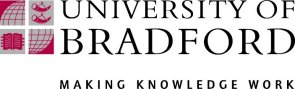 Results: Time Differences
And that they had taken on an identity:

“when I meet up with my friends, we quite like talking about physio stuff, I don’t feel ‘geeky’ sitting watching tv and looking at things and thinking; ‘no that’s not right’ or, ‘there’s no way somebody could walk out there without some kind of ...’
							(PHYS2)
www.bradford.ac.uk
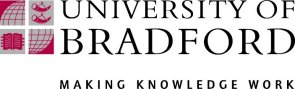 Results: Time Differences
Third year students were less able to articulate factors pertaining to identity but focused on protecting their own professions

“In my environment there are specific nuances to what I do ... with the greatest deal of respect, an OT, a physiotherapist, will not necessarily know, will not necessarily understand”
                                                           (MH3)
www.bradford.ac.uk
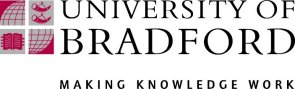 Results...
"No question now, what had happened to the faces of the pigs. The creatures outside looked from pig to man, and from man to pig, and from pig to man again; but already it was impossible to say which was which” 
(Orwell, 1946)
www.bradford.ac.uk
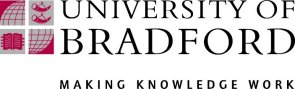 Conclusions
Interprofessional assessment offers many opportunities for sharing expertise and increasing students exposure to different ways of knowing and being

Interprofessional assessment should be introduced at an early stage before students’ cultural identity becomes fully adopted

Clear guidance and support will be required to enable Assessors to embrace interprofessional assessment

Clear guidance and support will be required to facilitate Academic staff embracing interprofessional assessment
www.bradford.ac.uk